PROIEKTUAREN IZENBURUAProiektuaren deskribapena ………………………………………………………………………………………………………………………………………………………………………………………………………………………………………………………………………………………………………………………………………………………………………………………………………………………………………………………………………………………………
Programa de ayudas / Laguntza-programa:
EREIN, LEADER

Urtea / Año Poner el año de la convocatoria
20XX
Aurrekontua / Presupuesto: 
XX.XXX.XXX € 
Europar Batasunaren Laguntza /
Financiación de la Unión Europea: 
Importe de ayuda 

Eusko Jaurlaritzaren Laguntza /
Financiación del Gobierno Vasco: 
Importe de ayuda
TÍTULO DEL PROYECTO
Descripción del Proyecto ………………………………………………………………………………………………………………………………………………………………………………………………………………………………………………………………………………………………………………………………………………………………………………………………………………………………………………………………………………………
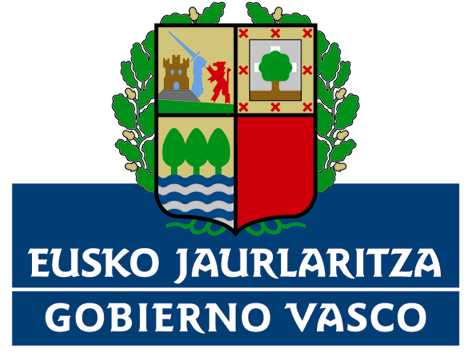 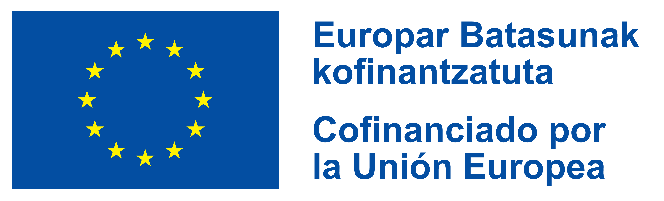 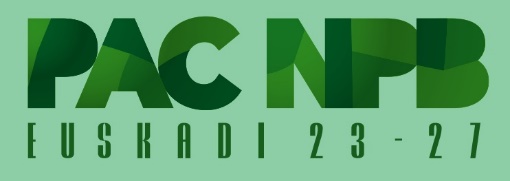 Espacio para logo adicional